Einnahmen und Ausgaben im Haushalt
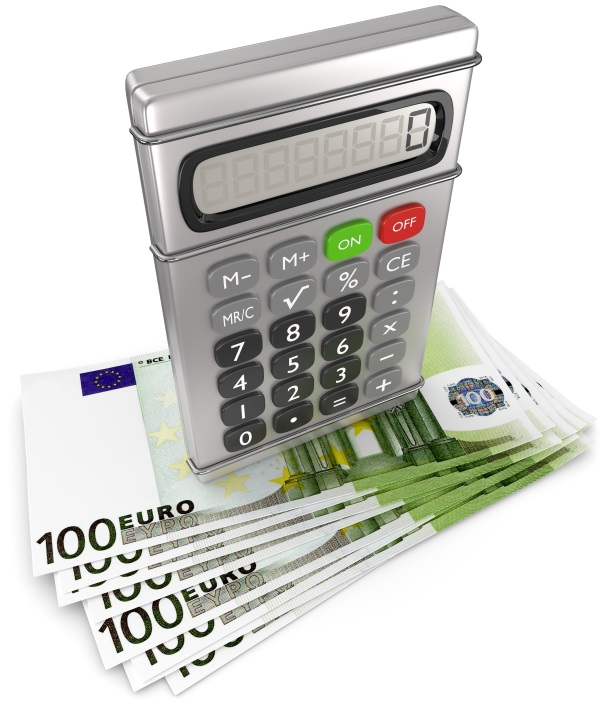 Was sind Dienstleistungen?
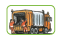 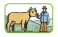 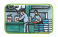 Primärer Sektor
Sekundärer Sektor
Tertiärer Sektor
Dieser Sektor umfasst Landwirtschaft, Forstwirtschaft und Fischerei. Hier werden tierische und pflanzliche Nahrungsmittel erzeugt.
Er umfasst alle Dienstleistungen.
Dazu gehören die Gewinnung von Bodenschätzen und Energie ebenso wie die Erzeugung von Gütern in Fabriken und Handwerksbetrieben.
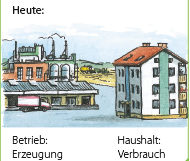 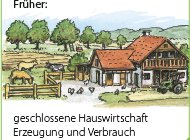 Haushalten
Früher:

Selbstversorgerinnen und 
Selbstversorger
Heute:

Dienstleistungsgesellschaft
(Arbeitsteilung)
Menschen erzeugten fast alles
selbst, was sie brauchten
Betriebe bieten Güter und
Dienstleistungen an
Impressum
© Österreichischer Bundesverlag Schulbuch GmbH & Co. KG, Wien 2015

Autorinnen und Autoren: Christian Fridrich, Gabriele Kulhanek-Wehlend, Dilek Bozkaya, Carina Chreiska, Markus Seli, Jasmin Sonnleitner

Gestaltung: Julian WildauerFotos:  fotomek / Fotolia

Illustrationen: Thomas Przygodda, Langenhagen

Alle Rechte vorbehalten.
www.oebv.at

Das Werk und seine Teile sind urheberrechtlich geschützt. Der Verlag gewährt das Recht des Downloads und des Einsatzes im Unterricht. Das Herauslösen, Kopieren und Bearbeiten von Daten jeder Art ist untersagt. Das Ausdrucken und Anfertigen von Kopien ist ausschließlich für den eigenen Unterrichts-gebrauch gestattet. Urhebervermerke, Seriennummern sowie sonstige der Programmidentifikation dienende Merkmale dürfen nicht entfernt oder geändert werden. Weder das Werk noch seine Teile dürfen in ein Netzwerk gestellt oder über das Internet weiter verbreitet oder veräußert werden.

Jede Nutzung in anderen als den genannten Fällen bedarf der vorherigen schriftlichen Einwilligung des Verlages.
Hinweise zum Einsatz
Das Tafelbild bezieht sich auf das Thema „ Einnahmen und Ausgaben im Haushalt“ auf den Seiten 46 und 47 im Schulbuch unterwegs 2.
Es kann als Einstieg dienen. 

Wir wünschen Ihnen einen erfolgreichen Unterricht!